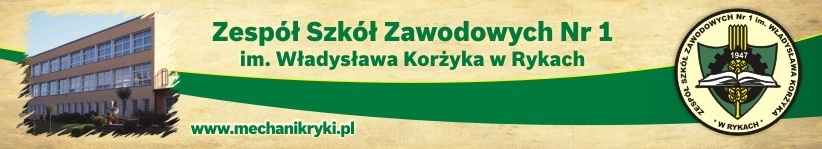 INTERNAT
ZSZ Nr 1 im. Władysława Korżyka w Rykach
ZŁÓŻ PODANIE I ZOSTAŃ WYCHOWANKIEM INTERNATU !!!

Tel. 81 8651497
ZAPRASZAMY:
UCZNIÓW SZKÓŁ ŚREDNICH Z RYK: 

ZSZ Nr 1 im. Władysława Korżyka,
ZSZ Nr 2 im. Leona Wyczółkowskiego,
I LO im. Marii Skłodowskiej - Curie.
OFERUJEMY:
możliwość zamieszkania w przytulnych trzyosobowych  pokojach,
miłą atmosferę,
dobre warunki do nauki i wypoczynku,
smaczne i tanie posiłki,
ciekawe zajęcia sportowe i edukacyjne,
pomoc wychowankom będącym w trudnej sytuacji materialnej i rodzinnej.
NASZE SALE
TV
TURNIEJ INTERNATÓW
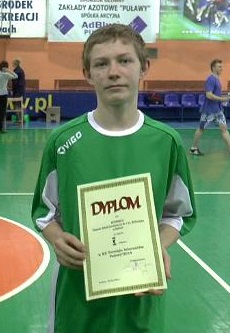 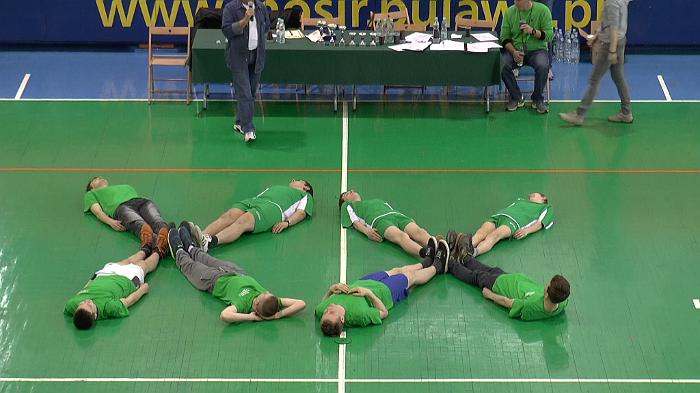 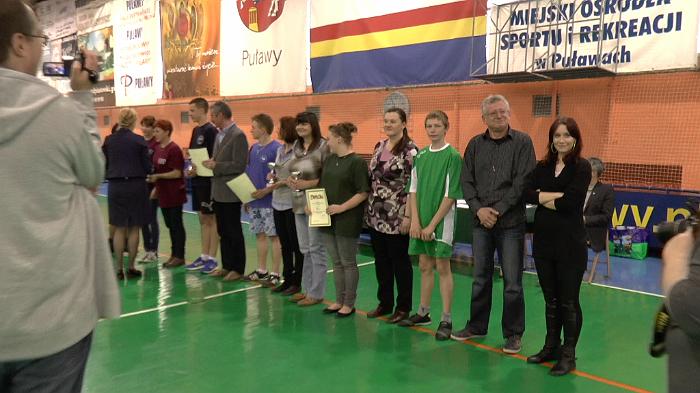 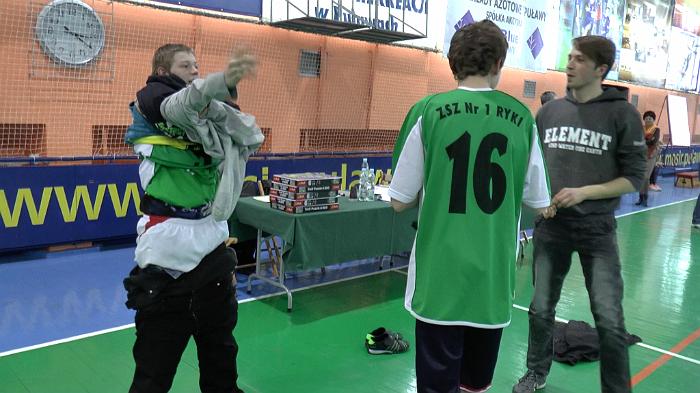 ZAJĘCIA SPORTOWE
PIŁKA PLAŻOWA
TENIS STOŁOWY
OGNISKO
CZAS WOLNY
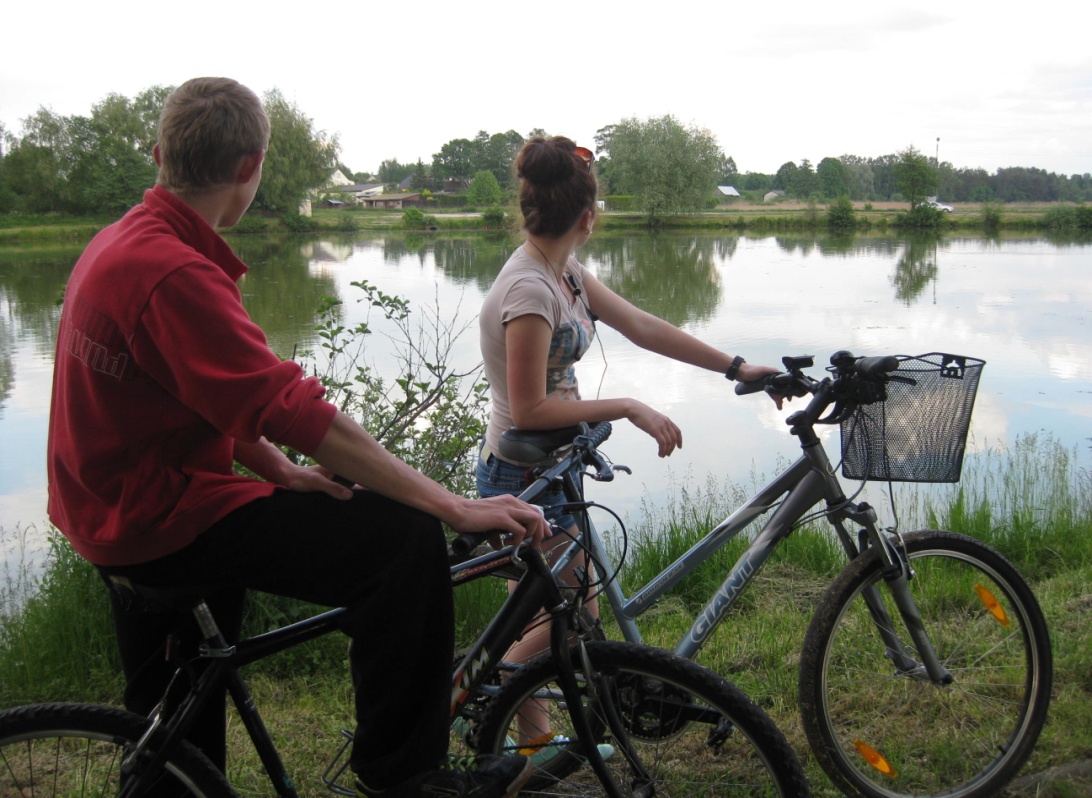 PASWOWANIE NA WYCHOWANKA
KONKURSY
KONKURS FRYZJERSKI
KONKURS CZYSTOŚCI
MIKOŁAJKI
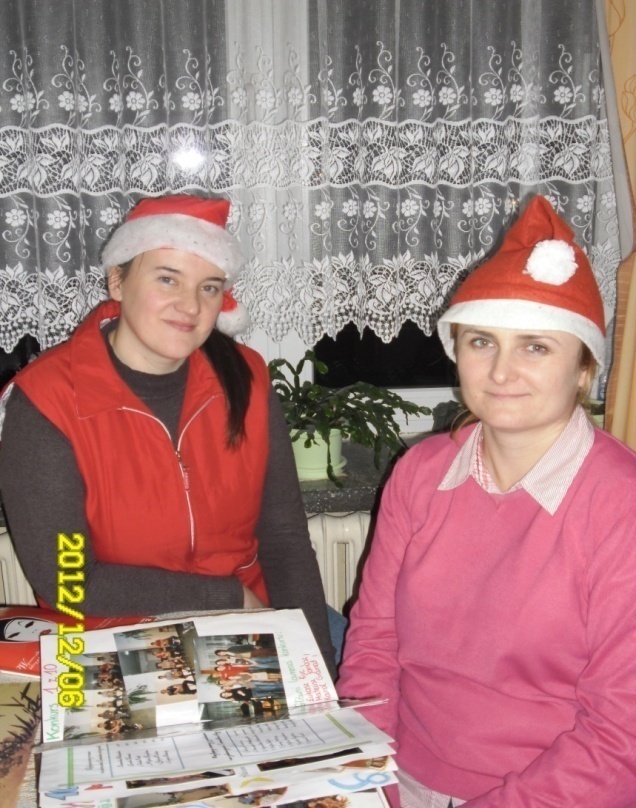 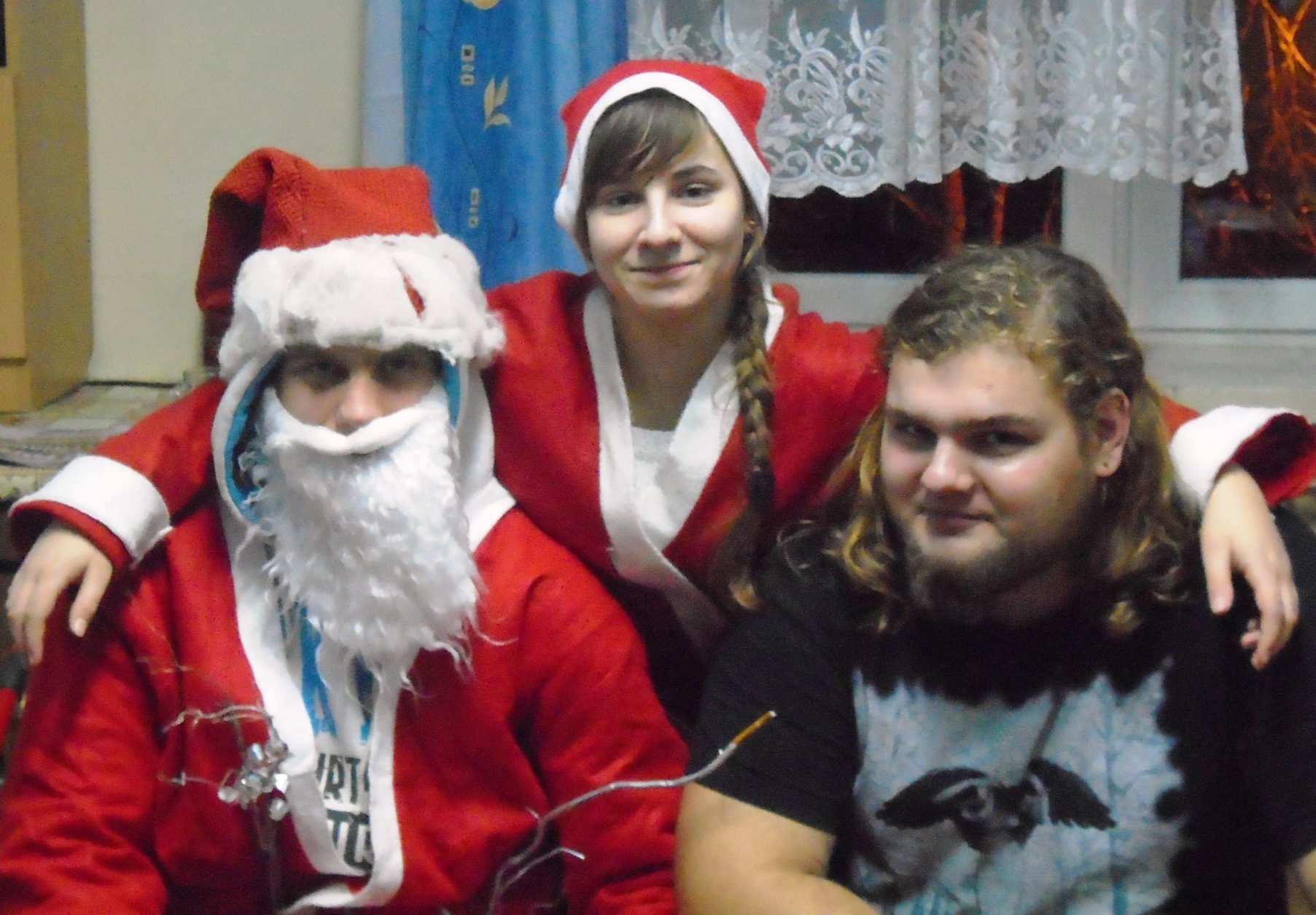 WIGILIA
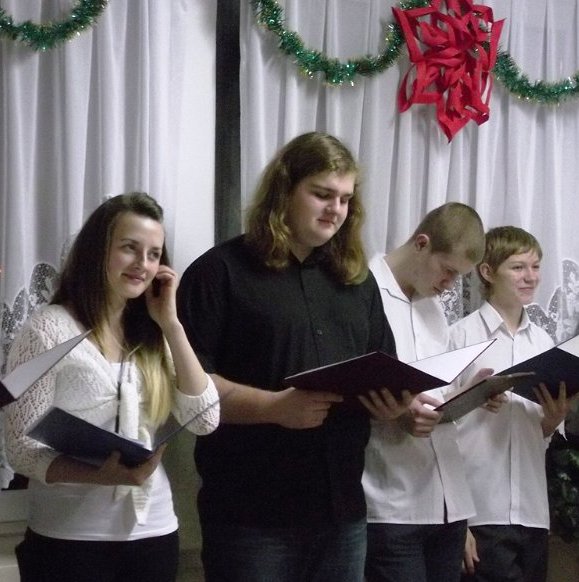 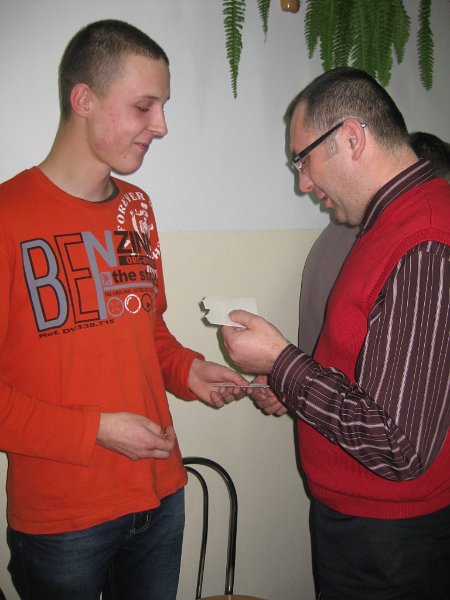 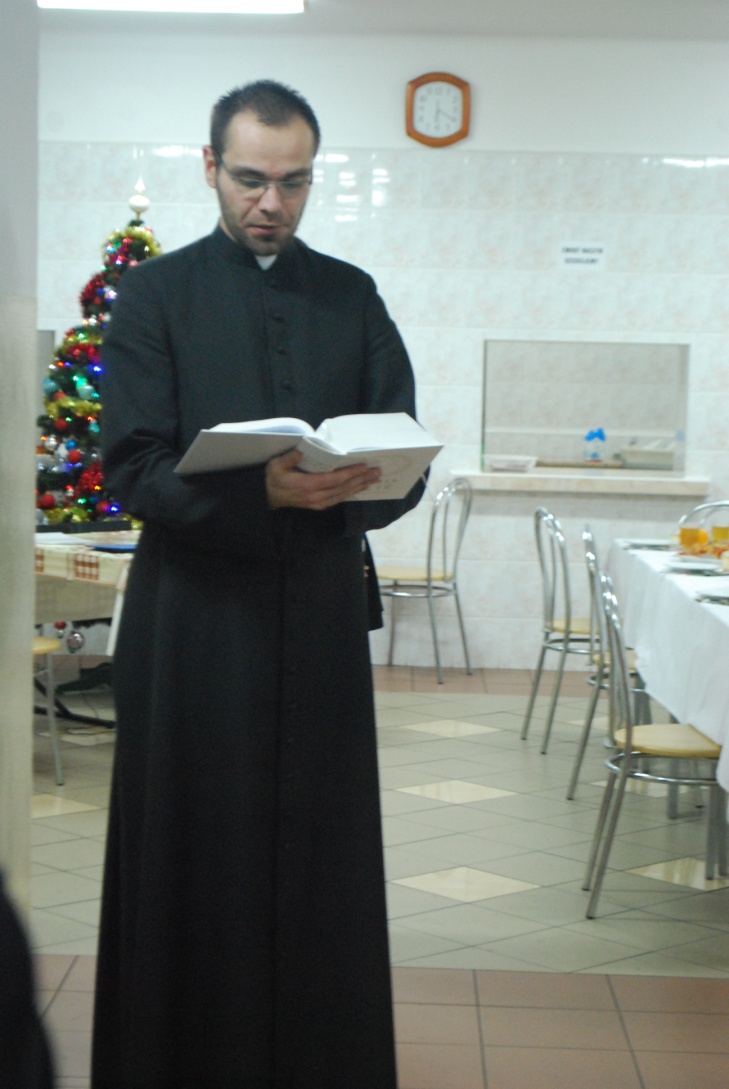 POŻEGNANIE MATURZYSTÓW
WIECZÓR POEZJI
SPOTKANIA Z PISARKAMI
Małgorzata Gutowska-Adamczyk
Hanna Cygler
CZEKAMY NA CIEBIE :)